May 2021
Trellis Coded Quantization for CSI FeedbackPart 1: Quantization for the Phase of CSI
Date: 2021-05-10
Authors:
Slide 1
Junghoon Suh, et. al, Huawei
May 2021
Background
CSI is one of the sensing measurement type for sub 7 GHz band [1] 
The CSI represents the combined effect of scattering, fading, power attenuation of the wireless medium and the motions of objects
It is mathematically represented in a complex number, and thus, can be transformed into the magnitude and phase
The phase samples are always uniformly distributed 
The magnitude is approximately Rayleigh-distributed 
It may be an implementation specific how to extract the information caused by the motions of objects inherent to the measured CSI information 
802.11 focuses on how to feedback the measured CSI information with the minimized loss of information
Slide 2
Junghoon Suh, et. al, Huawei
May 2021
802.11ac/ax/be CSI Feedback
The measured CSI is SVD-decomposed and can be represented in a multiplication of the Left-singular matrix, Eigen-value matrix and the Right-singular matrix
The Eigen-values are fed back in the average SNR per OFDM symbol and Stream, and delta SNR per sub-carrier (actually every other sub-carrier)
The Right-singular matrix are fed back in the series of angle-quantized Givens rotation matrix
A scalar quantization is used for the angle-quantization (angle samples are uniformly distributed)
The Left-singular matrix are not fed back, because it is a unitary matrix with the phase information only which does not impact on the Beamforming Steering matrix
However, for a sensing signal analysis, a full CSI is needed without loss of information
Slide 3
Junghoon Suh, et. al, Huawei
May 2021
TCQ
Sensing Receiver runs a convolutional decoder such as a Viterbi decoder to compute the beginning state, input bits, and a sub-codebook index 
Sensing Transmitter runs a convolutional encoder using the fed-back beginning state, input bits and the sub-codebook index to recover the matching branch-label which is the quantized phase per subcarrier
Received signal
Convolutional
Encoder ;
Begins from 
the beginning state
Channel 
Estimation
Sensing Frame
Trellis Stage 
corresponds to each 
subcarrier (or group of subcarriers depending on Ng size)
Obtain the Phase 
Information
Run VA
Figure out the matching
branch label which is the
Quantized phase per
Subcarrier
Beginning 
State, input bits,
Sub-codebook index
Feedback
CSI Measurement FB
Sensing Receiver
Sensing Transmitter
Slide 4
Junghoon Suh, et. al, Huawei
May 2021
Operation of VA and its corresponding Convolutional Encoder: Use the current 802.11 BCC trellis scheme
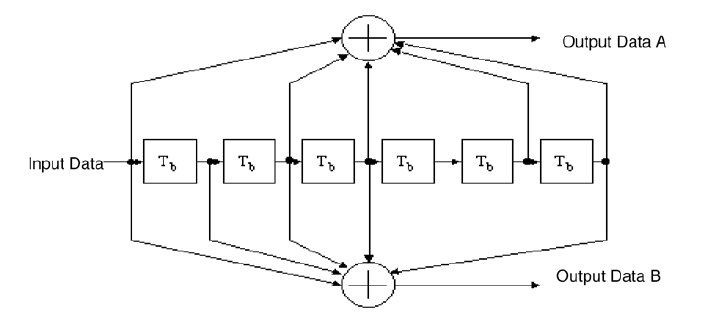 Forward State Transition Function:
Backward State Transition Function:
Output of VA, that is, the input to Convolutional Encoder:
- The output bits over all trellis stages, and the beginning state of the survival path determines the unique sub-codebook index
- For the rate 1/2 code, the output bit of VA per trellis stage is 1 bit. 
- The size of each sub-codebook is 2n-1 where n is the feedback bit size per trellis stage
Slide 5
Junghoon Suh, et. al, Huawei
May 2021
TCQ: for the uniform-distributed source such as the phase information of CSI [2]
Slide 6
Junghoon Suh, et. al, Huawei
May 2021
Slide 7
Junghoon Suh, et. al, Huawei
May 2021
1/01
63
63
0/10
62
62
1/00
61
0/11
60
…….
15
14
………………………..………..
1/01
13
0/10
12
1/00
11
0/11
10
1/10
9
0/01
8
1/11
7
7
0/00
6
6
1/01
5
5
0/10
4
4
1/00
3
3
0/11
1/10
2
2
0/01
1/11
1
1
0/00
0
0
Slide 8
Junghoon Suh, et. al, Huawei
May 2021
Example for an illustration: 4 state with coderate ½ and n = 2 bits (N=4) for simplification purpose
3
3
3
3
3
2
2
2
2
2
1
1
1
1
1
1/01
1/01
1/01
1/01
0/10
0/10
0/10
0/10
0
0
0
0
0
1/10
1/10
1/10
1/10
0/01
0/01
0/01
0/01
1/00
1/00
1/00
1/00
0/11
0/11
0/11
0/11
1/11
1/11
1/11
1/11
0/00
0/00
0/00
0/00
Slide 9
Junghoon Suh, et. al, Huawei
May 2021
Node metric = Previous Node metric + Branch metric
3
3
3
3
3
1/01
1/01
1/01
1/01
2
2
2
2
2
0/10
0/10
0/10
0/10
0.154216897
0
1/10
1/10
1/10
1/10
1
1
1
1
1
0/01
0/01
0/01
0/01
0.154216897
0
1/00
1/00
1/00
1/00
0
0
0
0
0
0/11
0/11
0/11
0/11
0.154208
0
1/11
1/11
1/11
1/11
0/00
0/00
0/00
0/00
0.154208
0
Slide 10
Junghoon Suh, et. al, Huawei
May 2021
3
3
3
3
3
1/01
1/01
1/01
1/01
2
2
2
2
2
0/10
0/10
0/10
0/10
0.154216897
0.168094386
0
1
1/10
1/10
1/10
1/10
1
1
1
1
1
0.168085489
0/01
0/01
0/01
0/01
0.154216897
1
0
1/00
1/00
1/00
1/00
0
0
0
0
0
0/11
0/11
0/11
0/11
0.154208
0.599891629
1
0
1/11
1/11
1/11
1/11
0/00
0/00
0/00
0/00
0.599900526
0.154208
1
0
Slide 11
Junghoon Suh, et. al, Huawei
May 2021
3
3
3
3
3
1/01
1/01
1/01
1/01
2
2
2
2
2
0/10
0/10
0/10
0/10
0.154216897
0.182208917
0.168094386
0
0
1
0.61400616
0
1/10
1/10
1/10
1/10
1
1
1
1
1
0.168085489
0/01
0/01
0/01
0/01
0.154216897
1
0
1/00
1/00
1/00
1/00
0
0
0
0
0
0/11
0/11
0/11
0/11
0.154208
0.599891629
0.612432479
1
0
0
1/11
1/11
1/11
1/11
0/00
0/00
0/00
0/00
0.599900526
0.154208
0.985668111
1
0
0
Slide 12
Junghoon Suh, et. al, Huawei
May 2021
3
3
3
3
3
1/01
1/01
1/01
1/01
2
2
2
2
2
0/10
0/10
0/10
0/10
0.154216897
0.182208917
.688001984
0.168094386
0
0
0
1
0.61400616
0
1/10
1/10
1/10
1/10
1
1
1
1
1
0.168085489
0/01
0/01
.257778422
0/01
0/01
0.154216897
1
0
0
1/00
1/00
1/00
1/00
0
0
0
0
0
0/11
0/11
0/11
0/11
0.154208
0.599891629
0.612432479
.874615473
1
0
0
1/11
1
1/11
1/11
1/11
0/00
0/00
0/00
0/00
0.599900526
0.154208
1.246277424
0.985668111
1
0
0
1
Slide 13
Junghoon Suh, et. al, Huawei
May 2021
These are the bits to feedback:
Codewords Index: {0, 1, 0, 0}
Input Bits to Convolutional Encoder: {1, 1, 1, 0}
Beginning State: 3
3
3
3
1/01
1/01
1/01
3
1/01
3
2
2
2
0/10
0/10
0/10
0/10
0.154216897
0.182208917
.688001984
0.168094386
0
0
0
1
0.61400616
0
1/10
1/10
1/10
2
2
1/10
1
1
1
0.168085489
0/01
0/01
.257778422
0/01
0/01
0.154216897
1
0
0
1/00
1/00
1/00
1/00
0
0
0
1
1
0/11
0/11
0/11
0/11
0.154208
0.599891629
0.612432479
.874615473
1
0
0
1/11
1
1/11
1/11
1/11
0/00
0/00
0/00
0
0/00
0
0.599900526
0.154208
1.246277424
0.985668111
1
0
0
1
Slide 14
Junghoon Suh, et. al, Huawei
May 2021
These are the bits fed-back to Initiator to recover the source from the codebooks:
Input Bits to Convolutional Encoder: {1, 1, 1, 0}
Codewords Index: {0, 1, 0, 0}
Beginning State: 3
3
3
3
3
2
2
2
2
Forward State Transition Function:
-0.392699082
-1.963495408
Recovered data:
1.1780972453
-1.963495408
1/01
1/01
1/01
3
1/01
1
1
1
1
0/10
0/10
0/10
0/10
1/10
1/10
2
1/10
1/10
0
0
0
0
0/01
0/01
0/01
0/01
1/00
1/00
1/00
1/00
1
0/11
0/11
0/11
0/11
1/11
1/11
1/11
1/11
0/00
0/00
0/00
0
0/00
Slide 15
Junghoon Suh, et. al, Huawei
May 2021
Simulation
We used the same convolutional scheme as in 802.11 (Slide 5)
We generated the Chan D to measure the CSI information
Phase information is computed per each subcarrier  Uniform Distribution
8 bit TCQ  n = 8 and N=28=256
Source to Quantization Noise Ratio (SQNR) : 10log(E(x2)/E(q2)) (dB), where x is the source data and q is the quantization noise
TCQ shows 1 dB gain compared to the Scalar Quantization (SQ)
It is aligned with [3]
This result implies saving 1 bit each subcarrier to get the similar performance to the SQ
Slide 16
Junghoon Suh, et. al, Huawei
May 2021
Summary
TCQ shows 1 dB gain compared to the Scalar Quantization (SQ)
This result implies saving 1 bit each subcarrier to get the similar performance to the SQ
TCQ is proposed for Phase Information of the full CSI in this contribution
Slide 17
Junghoon Suh, et. al, Huawei
May 2021
Reference
[1] C. da Silva, et. al., “Discussion of Sensing Measurement Result Types”, 802.11-21/0357r1, Mar. 2021
[2] J. Zhang, et. al., “Trellis-Coded Quantization of Phases in MISO Wireless Systems”, TELKOMNIKA, Vol.10, No.7, November 2012, pp. 1808~1814
[3] M. Marcellin, et. al., “Trellis Coded Quantization of Memoryless and Gauss-Markov Sources”, IEEE TRANSACTIONS ON COMMUNICATIONS, VOL. 38, NO. 1, JANUARY 1990
Slide 18
Junghoon Suh, et. al, Huawei